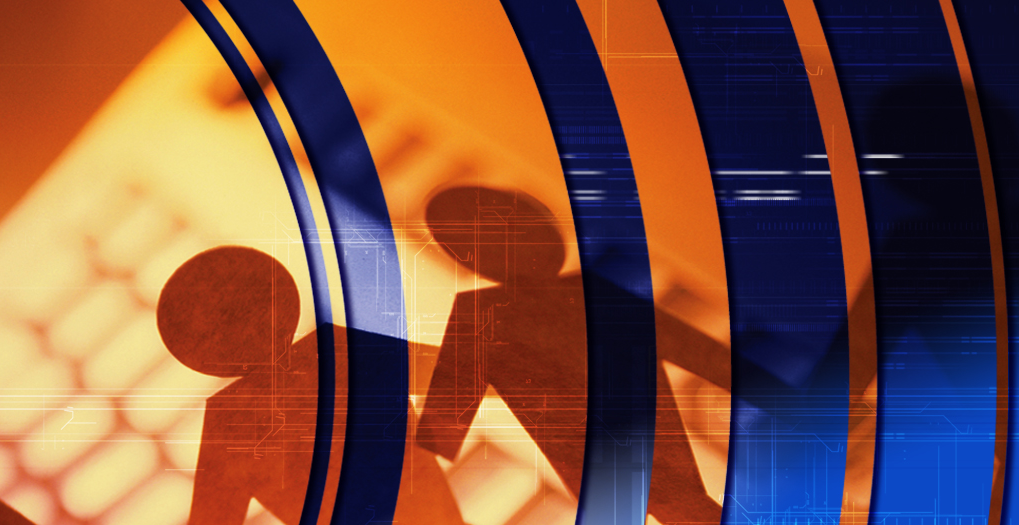 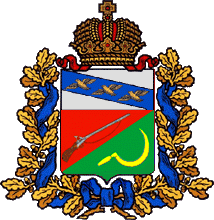 БЮДЖЕТ ДЛЯ ГРАЖДАН
Что такое бюджет?
Доходы 
бюджета
БЮДЖЕТ
Бюджет
Расходы 
бюджета
(от старонормандского bougette — кошель, сумка, кожаный мешок) — форма образования и расходования денежных средств, предназначенных для финансового обеспечения задач и функций государства и местного самоуправления
поступающие в бюджет денежные средства (налоги юридических и физических лиц, штрафы, административные платежи и сборы, финансовая помощь)
выплачиваемые из бюджета денежные средства (социальные выплаты населению, содержание государственных и муниципальных учреждений (образование, культура и другие),)
Если расходная часть бюджета превышает доходную, то бюджет формируется с дефицитом
Превышение доходов над расходами  образует положительный остаток бюджета (профицит)
Сбалансированность бюджета по доходам и расходам —
 основополагающее требование, предъявляемое к органам, составляющим и утверждающим бюджет
Этапы бюджетного процесса
Оплата труда
Оплата иных расходов
Социальные выплаты населению
Заключение контрактов, договоров
2
исполнение
Составление отчетности
3
планирование
Бюджетный процесс
отчетность
Формирование проекта Решения Представительного Собрания Щигровского района Курской области  об исполнении бюджета
Утверждение бюджета Щигровского района Курской области
Внесение администрацией Щигровского района на Представительное Собрание  проект Решения об  исполнении бюджета
Рассмотрение бюджета  Представительным Собранием Щигровского района Курской области
1
Формирование бюджета
Рассмотрение и утверждение Представительным Собранием Решения об исполнении бюджета.
Гражданин, его участие в бюджетном процессе
Помогает формировать доходную часть бюджета (налог на доходы физических лиц)
Возможности влияния гражданина на состав бюджета
КАК НАЛОГОПЛАТЕЛЬЩИК
БЮДЖЕТ
КАК ПОЛУЧАТЕЛЬ СОЦИАЛЬНЫХ ГАРАНТИЙ
Получает социальные гарантии - расходная часть бюджета (образование, социальные льготы и другие направления социальных гарантий населению)
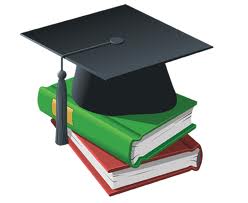 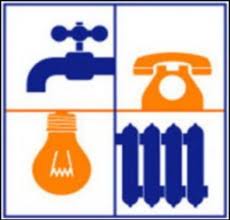 ИСПОЛНЕНИЕ  БЮДЖЕТА  Щигровского района Курской области  ЗА 2014 ГОД
тыс. рублей
Прочие доходы
Финансовая помощь от других бюджетов бюджетной системы
Налоги на совокупный доход
Доходы бюджета 
295045,8
Расходы бюджета 
290018
41625,9
Итоги бюджета
219450,7
Налог на доходы физических лиц
640,2
33329
Образование
Доходы 
в расчете на
1 человека (руб./чел.):
27248,4
69,3
201245,9
Финансовая помощь муниципальным образованиям
Другие сферы
Культура и кинематография
5,4
15777
8765,2
4,3
3,0
6039,9
Общегосударственные расходы
Социальная политика
Расходы 
в расчете на 1 человека
(руб./чел.):
26784
19
38171
20019
6,9
Численность 
       населения
10828 чел
БЮДЖЕТ Щигровского района Курской области на 2015 ГОД
тыс.рублей. рублей
Прочие доходы
Расходы бюджета 
255639,4
Финансовая помощь от других бюджетов бюджетной системы
Доходы бюджета 
256556,3
Итоги бюджета
Налог на совокупный доход
Налог на доходы физических лиц
14574,9
200259,9
821
Образование
40901
Доходы 
в расчете на
1 человека (руб./чел.):
23693
Общегосударственные вопросы
167224,2
28251
Другие сферы
Финансовая помощь муниципальным образованиям
5216
15112,2
Культура
Расходы 
в расчете на 1 человека
(руб./чел.):
23609
19632
Социальная политика
Возврат остатков безвозмездных поступлений прошлых лет
20204
Численность 
       населения
10828чел
ОСНОВНЫЕ ПАРАМЕТРЫ  БЮДЖЕТА Щигровского района Курской области на 2015 год
тыс.рублей рублей
Доходы бюджета 
256556,4
Расходы бюджета 
256639,4
Итоги бюджета
Налог на доходы физических лиц
Налог на совокупный доход
Финансовая помощь от других бюджетов бюджетной системы
Прочие доходы
Образование
14574,9
40901
821
200259,88
Доходы 
в расчете на
1 человека (руб./чел.):
23693
Общегосударственные вопросы
167224,2
28251
Другие сферы
Финансовая помощь муниципальным образованиям
5216
15812,2
Культура
Расходы 
в расчете на 1 человека
(руб./чел.):
23701
19632
Социальная политика
20504
Численность 
       населения
10828чел
РОСТ ДОЛИ РАСХОДОВ НА ОПЛАТУ ТРУДА В ОБЩЕМ ОБЪЕМЕ РАСХОДОВ
млн. рублей
Перечень муниципальных программ
тыс.рублей
Перечень муниципальных программ
тыс.рублей
Перечень муниципальных программ
тыс.рублей
Перечень муниципальных программ
тыс.рублей
Перечень муниципальных программ
тыс.рублей
Перечень муниципальных программ
тыс.рублей
Перечень муниципальных программ
тыс.рублей
Перечень муниципальных программ
тыс.рублей
Перечень муниципальных программ
тыс.рублей
Перечень муниципальных программ
тыс.рублей
Перечень муниципальных программ
тыс.рублей
Перечень муниципальных программ
тыс.рублей
Перечень муниципальных программ
тыс.рублей
Перечень муниципальных программ
тыс.рублей
Перечень муниципальных программ
тыс.рублей
Перечень муниципальных программ
тыс.рублей
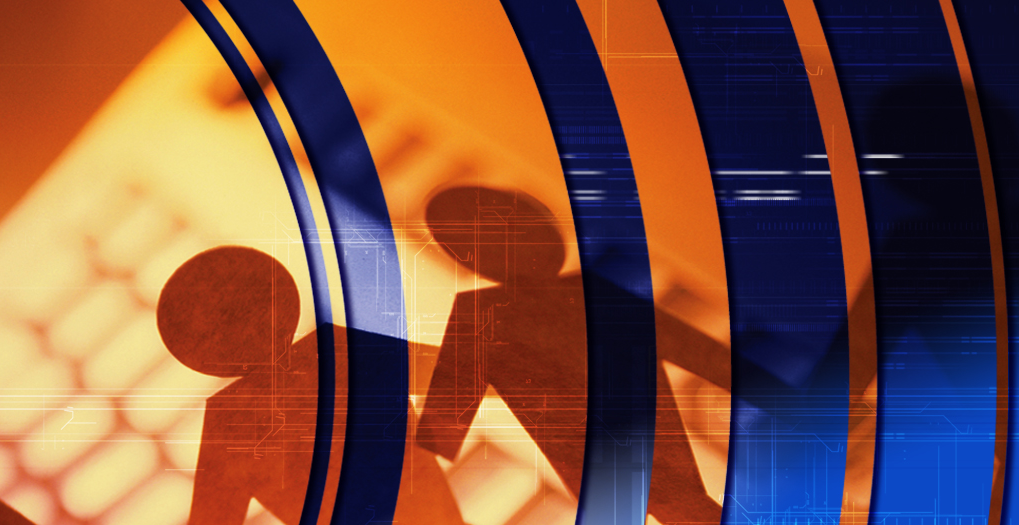 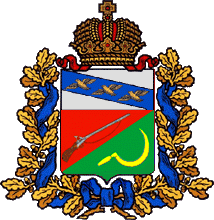 Спасибо за внимание